Дикорастущие и культурные растения
Учитель  Крылова Лариса Николаевна
Одуванчики
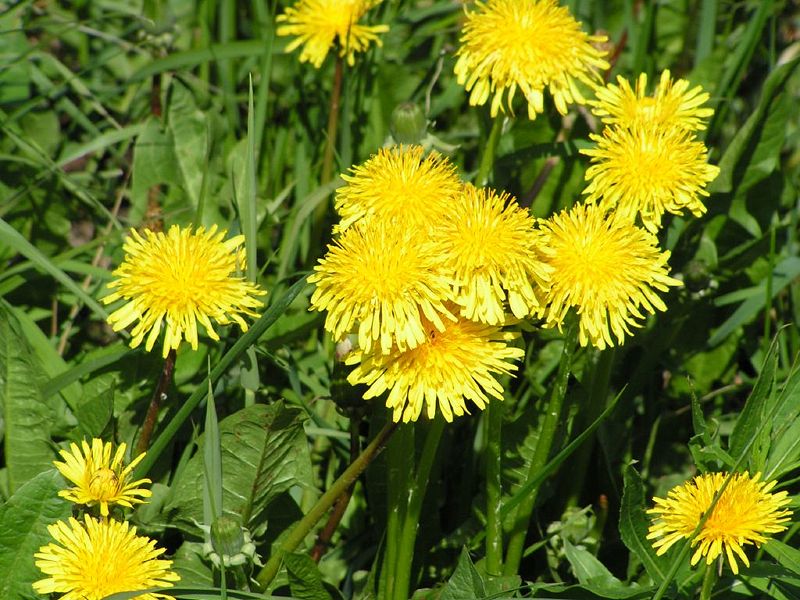 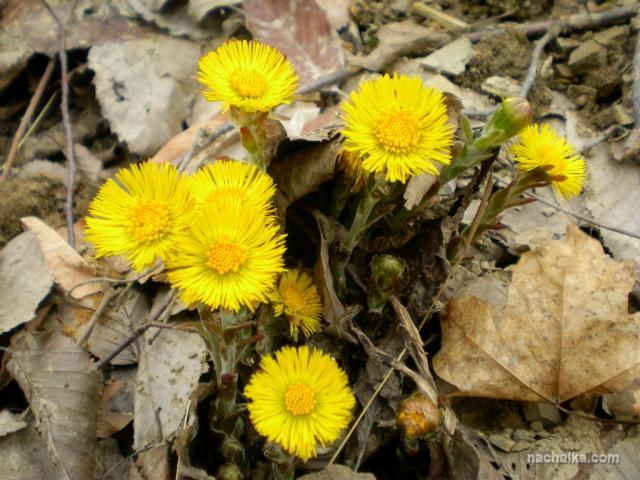 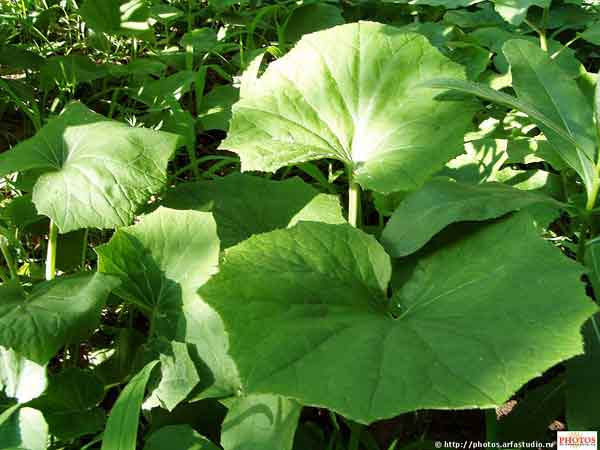 МАТЬ –И– МАЧЕХА
МЕДУНИЦА
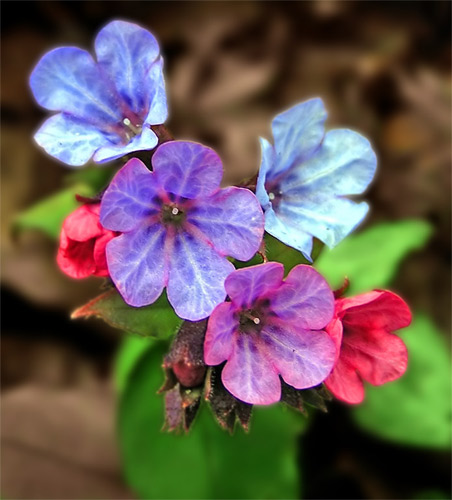 ПШЕНИЦА
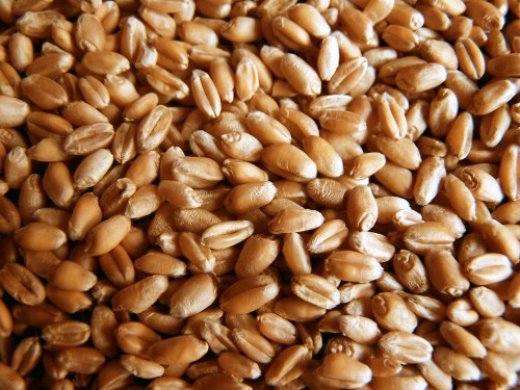 РОЖЬ
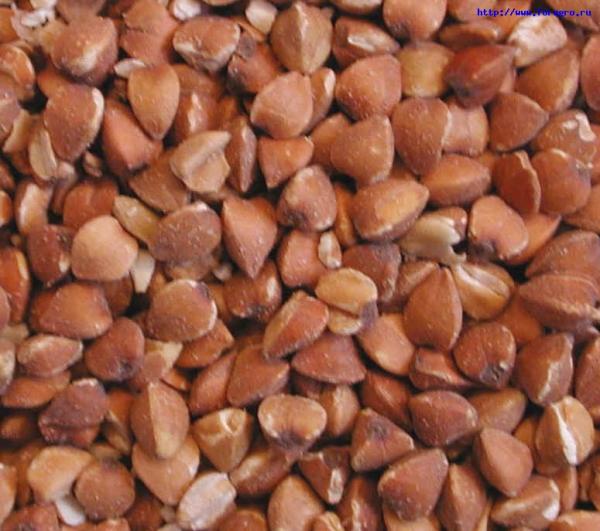 ГРЕЧИХА
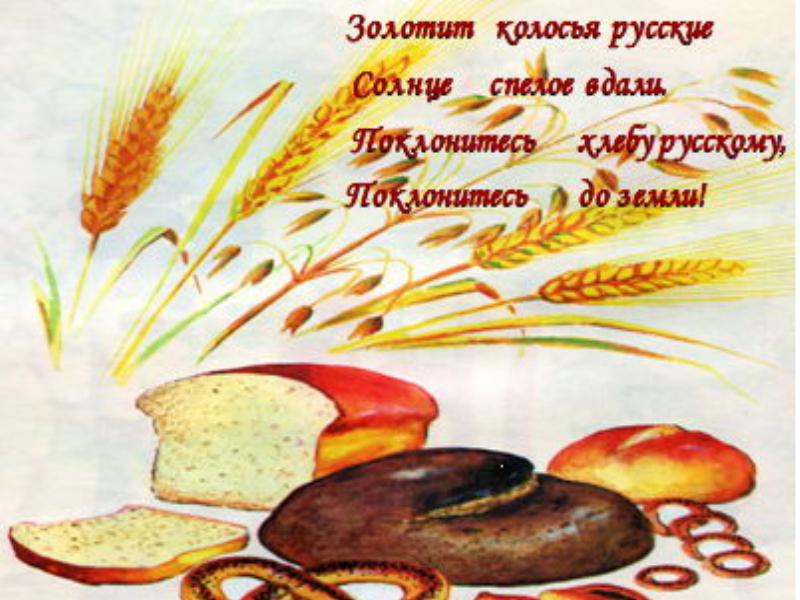